Exercise #4
LLVM MEMORY Review
Write your name and answer the following on a piece of paper
Write an LLVM IR function that takes a pointer to an array of ints and returns the element at index 2
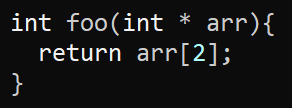 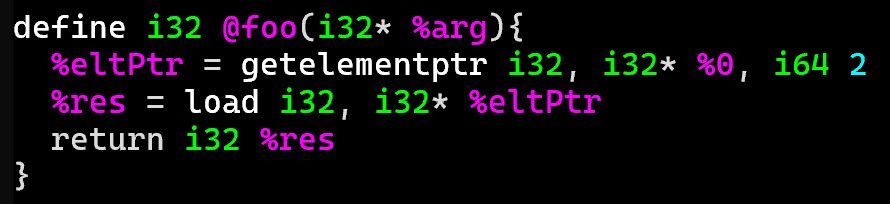 1
Administriviaand Announcements
LLVM calls
EECS 677: Software Security Evaluation
Drew Davidson
4
Class Progress
We’re Basically ready to do static Analysis
Last Time: LLVM MEMORY
5
Review: Last Lecture
Described LLVM’s Concept of Named Memory
No mathematical relationship between distinct named memory items
Guaranteed mathematical relation WITHIN named memory items (as exploited by GEP)
Declaring memory
Local memory:
	%ptrL = alloca i32, align 4
Global memory:
	@ptrG = global i32 2, align 4
(Global) constant: Guaranteed mathematical relation
	@ptrC = constant i32 2, align 4
%ptrLarr = alloca [8 x i32], align 4
%ptrGstruct = global i32 {i32, i8}, align 4
@ptrCstructs = constant [2 x {i8, i32}]
        [{i8, i32} {i8 1, i32 2}, {i8, i32}{ i8 3, i32 4} ] , 
        align 4
Last Time: LLVM MEMORY
6
Review: Last Lecture
Declaring memory
Local memory:
	%ptrL = alloca i32, align 4
Global memory:
	@ptrG = global i32 2, align 4
(Global) constant: Guaranteed mathematical relation
	@ptrC = constant i32 2, align 4
%ptrLarr = alloca [8 x i32], align 4
%ptrGstruct = global i32 {i32, i8}, align 4
@ptrCstructs = constant [2 x {i8, i32}]
        [{i8, i32} {i8 1, i32 2}, {i8, i32}{ i8 3, i32 4} ] , 
        align 4
Accessing memory
Store scalar:
	store i32 1, i32* %ptrL
Global memory:
	%reg = load i32, i32* @ptrG
Load index of aggregate type
	%eltPtr = getelementptr [2 x {i8, i32}], 
	    [2 x {i8, i32}]* @ptrCstructs, i64 0, i64 0, i32 1
	%res = load i32, i32* %ret
Lecture Outline
A little more GEP intuition
Function calls
Some time with GEP
8
LLVM Bitcode
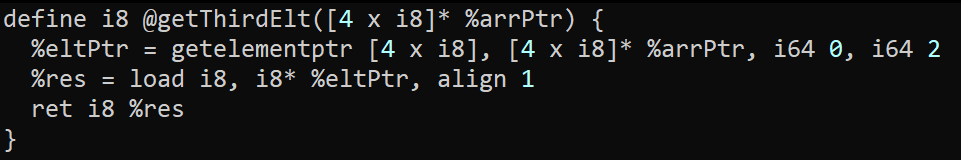 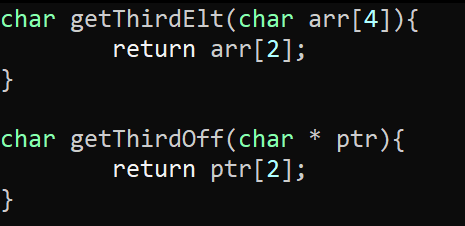 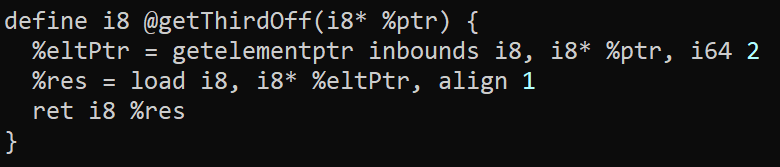 Writing “Interesting” Programs
9
LLVM Bitcode
We can now write Turing complete programs
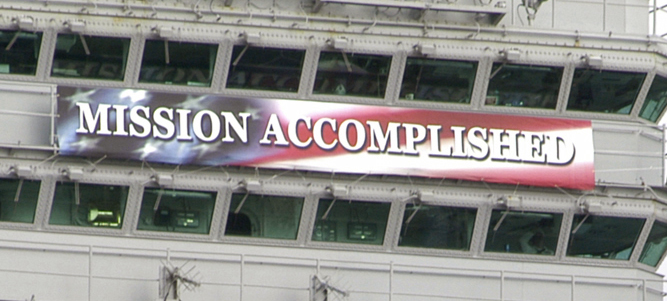 But these programs are very Boring!
We need to interact with external functionality
LLVM Calls
10
LLVM Bitcode
General syntax
call         <callee sig>   <function name>         ( <argList> )
%res = call  i32(i32,i32)     @max     (i32 1, i32 2)
Somewhat surprisingly, does not (always) require the full function signature of the callee!
Constrained Syntax
call <return type> <function name>     ( <argList> )
%res = call  i32        @max     (i32 1, i32 2)
The general syntax IS required if a function has varargs
%len = call i32 (i8*, ...) @printf(i8* %strPtr, i32 123)
LLVM External Calls
11
LLVM Bitcode
Example
%len = call i32 (i8*, ...) @printf(i8* %strPtr, i32 123)
LLVM AtoI
12
LLVM Bitcode
To the Terminal!
LLVM PRINTF
13
LLVM Bitcode
To the Terminal!
RUNNING THE LLVM TOOLS: CLANG
14
LLVM Bitcode
clang -S -emit-llvm foo.c -o foo.ll -disable-O0-optnone
Follow-up What is the #0 here?
15
Review: Last Lecture
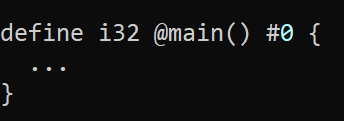 It’s an alias for an attribute list
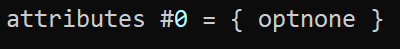 Wrap-up
17
Next Time
WRITING AN ANALYSIS